Aggression - Treatment
Breck Borcherding MD
Fall 2024
Project TEACH
Speaker:
Breck Borcherding MD
Contact:
 Project TEACH
2
Disclosures
There are no relevant financial relationships 
or commercial interests to disclose.
Aggression algorithm
Assess the case thoroughly for comorbidity and REVIEW SAFETY.
Review the case formulation with parents and the team to be sure everyone is on the same page.
Set up psychosocial therapies and supports (always needed).
Treat complex comorbidity intensely.
Are short-term antipsychotics necessary to treat aggression as a serious symptom? Get consultation.
Follow-up with the team, and seek consultation as needed.
When in doubt…
CALL


855-227-7272
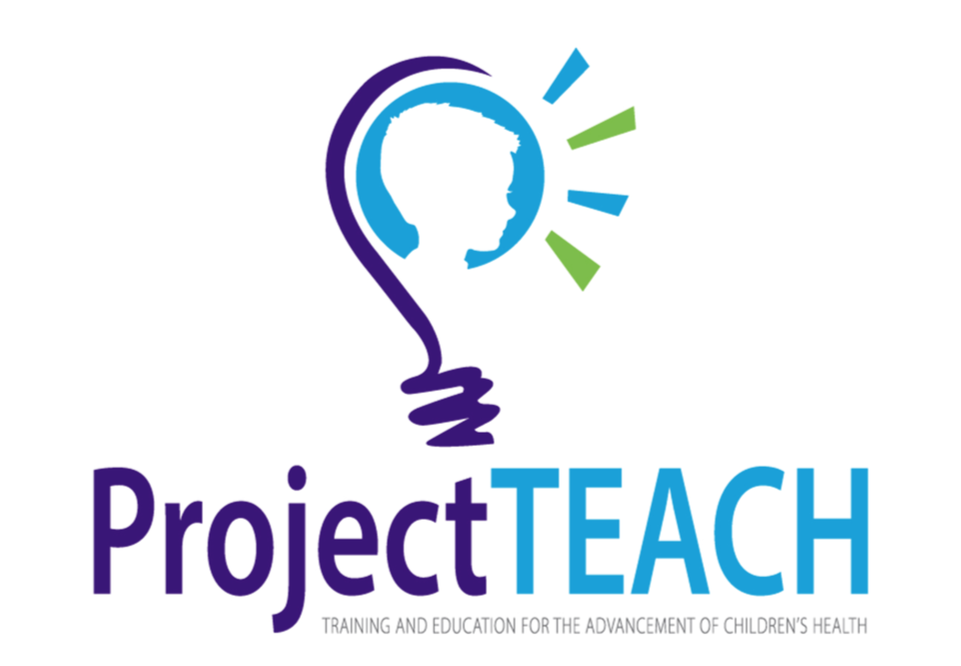 Aggression algorithm
1Assess the case thoroughly and REVIEW SAFETY CONCERNS.
Do a thorough psychosocial and comorbidity assessment. 
Use MOAS for aggression severity, other scales for comorbidity. 
What has been done before?
Define targets to review for treatment response. What are antecedents to the behavior, and what are effective and ineffective consequences?
ASSESS SAFETY. Is an emergency assessment/ intervention needed?
Aggression algorithm
2 Review the case formulation and a plan with parents and the team to be sure everyone is on the same page.
Review with both parents and therapist(s)/treatment team
Formulation
Target behaviors 
Comorbidity (psychiatric or psychosocial)
Need for a comprehensive safe plan if problem is severe
Is everyone on the same page? Get the treating therapist opinion.
Aggression algorithm
3 Set up psychosocial therapies and supports (always needed).

What therapies to consider?
Age (and diagnosis) related variables
When in doubt…
CALL


855-227-7272
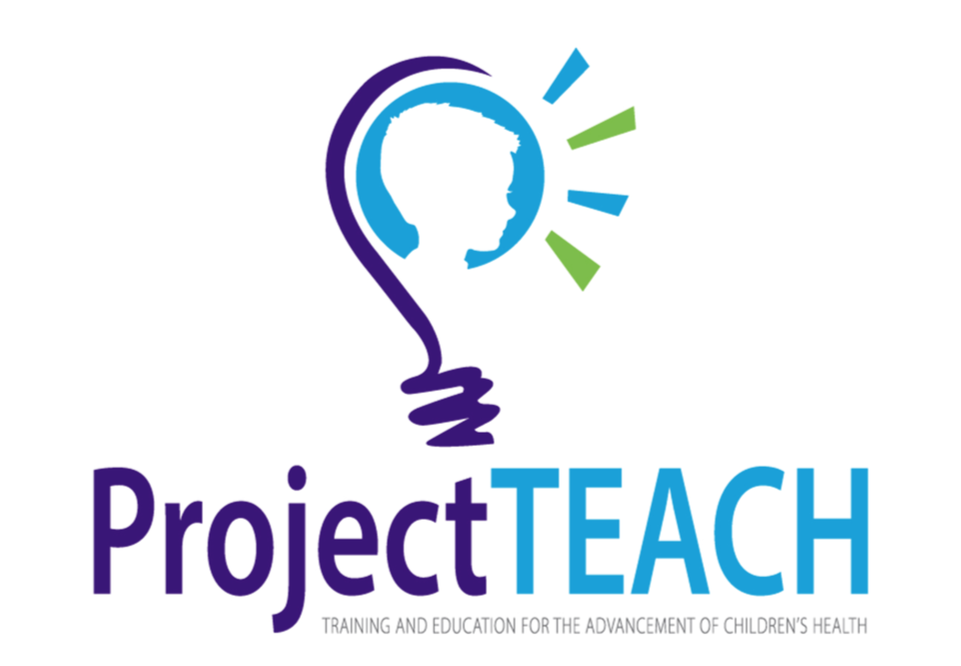 3 Psychosocial therapies for aggression and comorbidity targets
Individual child therapies
CBT (cognitive behavioral) therapies for self management
Treatments for trauma or other comorbidity
Parent-child therapies for behavior
Parent education
PCIT
Triple P/PPP
Behavioral therapies focusing on managing antecedents and consequences
School related supports and therapies
Data gathering and positive behavioral supports
Systemic therapies for older patients
Individual/parental/marital/family therapies
Multisystemic therapy
3 Child only psychotherapies
Coping skills for child: learning how to calm self, what puts them in the aggressive “red zone”, what to do to prevent, when best time to intervene

An individualized recipe such as “modular” therapies for comorbidity of anxiety, trauma, depression, ADHD, conduct

But BEST in concert with parent-child work
3 Parent-child therapies for aggression
Cycles of coercive aggression within a family can be intergenerational and trauma based (Gerald Patterson,1980s)
Child observes modeled “successful” aggression in family
Escalation of violence by child to have family submit to child’s wants (appeasement)
Pattern of aggression is reinforced in all family members
Antecedents and consequences of aggression are important to consider in all cases. Assess disciplining styles of parents. Getting dads involved can turn the case around.
THINK ABOUT A-B-C’s
3 Parent-child therapies
First focus on engagement and positives (e.g. play, read, “catching them being good”
Attention to how limits set and structure provided at home
Proactive parents better than reactive. Pre-decided realistic positive rewards and consequences are most useful. 
Parents need to be clear about which problem behaviors targeted and be clear about when occurrence is a problem. 
Ignoring behaviors. Parents should track relative positive and negative comments. Under stress we all tend to be negative in tone.
Apply fairly and nonjudgmentally/ “emotionally neutral”.
All parental figures work together and follow through.
View aggression 
as a symptom, 
not a diagnosis!
Aggression algorithm
4 Treat complex comorbidity intensely with therapies and meds.
ADHD
Mood/DMDD/Anxiety
Developmental problems/autism
Others-
Oppositional defiant disorder
Trauma
Bullying target
Undersocialized conduct disorder with callous traits
Developmental disorders
Severe 
Anxiety
Moodspectrum
ADHD spectrum
Tourette/OCD
PTSD
Cluster B personality disorders
Antisocial
Borderline
Impulsivity and
Aggression
Conduct 
Disorder
Substance abuse
Autism Spectrum disorders
Schizophrenia 
Spectrum
Impulse control disorders
Slide adapted from REACH program
4 An example of ADHD and aggression
ADHD and aggression
Aggression common in ADHD as impulsivity-associated problem with anger
Maximizing stimulant dosing may negate the need for more complicated and problematic med regimens (Joseph Blader et al JAACAP 2021)
Balance positive target effects and problematic side effects
Consider adding alpha-adrenergics (clonidine and guanfacine) as additions at higher doses
Double-down on nonmedication psychotherapies for ADHD
4  What if an anxiety disorder?
Example: a recent onset of strong aggressive outbursts at school consistent with worsening anxiety at the start of a new school program in setting of chronic separation anxiety.
Aggression is only a symptom. Assess anxiety.
Is there a trauma history?
Active intense treatment of separation anxiety marshalling family and school planning and resources to treat anxiety
Strong but careful consideration of an SSRI and CBT
Decrease in acute anxiety may likely decrease target aggression at school
4  What about chronic tantrums or mood fluctuations with aggression?
Children or adolescents may have chronic (or intermittent) frequent violence associated with inability to control temper possibly associated with chronic irritability (or periods of fluctuating strong mood swings)
Aggression is only a symptom. Look at mood checklist data. Has there been trauma?
Consider depression and associated chronic irritability
Consider bipolar disorder/manic agitation, though extremely rare
Assess suicidality and safety
Individual and family-oriented therapies and supports are indicated
Assess for appropriateness of SSRI or mood stabilizers
4 What about autism or a significant neurodevelopmental disorder with increasing aggression?
A child has autism and significant aggression associated with demands being placed on him regarding his adherence to class routine versus his insistence on rigid interests and routines.
Aggression is only a symptom. Look at antecedent-behavior-consequence (ABC) data. What leads to or maintains the symptom behavior? Is safety a concern? 
Aggression in developmental disability has a strong behavioral component typically. Is there a behavioral specialist involved?
Is there comorbid ADHD or anxiety to treat?
Is this a case for risperidone or aripiprazole consideration when other interventions have failed?
Aggression algorithm
5     Consider carefully antipsychotics (SGA’s) for acute use in any aggression case. 

Use if …
there are significant safety concerns 
		    and
after other interventions (med AND psychosocial/ behavioral) fail

Identify target symptoms, review past treatments as adequate for the problem, and consider other alternative first.
When in doubt…
CALL


855-227-7272
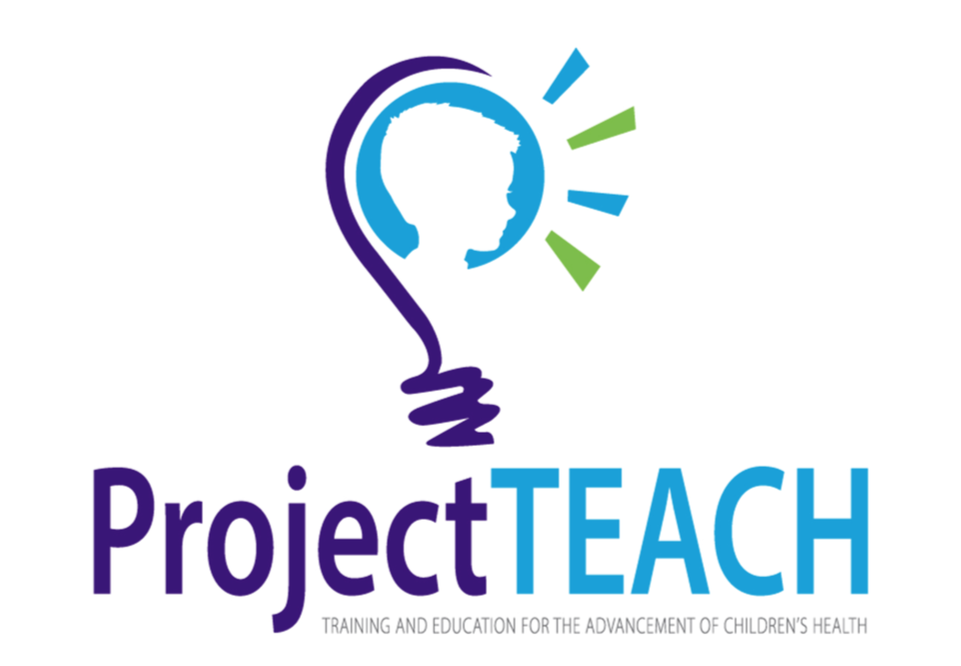 5 Where do antipsychotics fit in the aggression algorithm
Liberally refer or seek consultation at this point.
CMS has introduced Measures Inventory Tool 2800 (metabolic monitoring) and 2801 (first line psychosocial treatments) as part of their compliance monitoring of health systems
Educate the family about risks and short term duration as goal. These meds are powerfully effective and families may argue about discontinuation when they work. Discontinue slowly after 6 months or one year of a trial. Make sure other nonmedication therapies are in place.
Choose risperidone or aripiprazole as a trial. These are only FDA approved for irritability in autism.
5 Antipsychotic use in aggression
5 Antipsychotic side effects
Common, serious, insidious:  weight gain, hyperlipidemia, diabetes
Rare, serious, insidious:  Neuroleptic malignant syndrome, agranulocytosis (mostly clozapine), increased LFTs, tardive dyskinesia (long term)
Cognitive:  sedation, slowed, memory issues
Neurologic:  dystonia, akathisia, akinesia, rigidity, tremor, lowered seizure threshold, withdrawal dyskinesia
Endocrine:  elevated prolactin, gynecomastia, galactorrhea, fertility concerns (with risperidone, NOT aripiprazole)
Cardiovascular:  increased QT (ziprasidone), orthostatic hypotension
5 Antipsychotic side effects
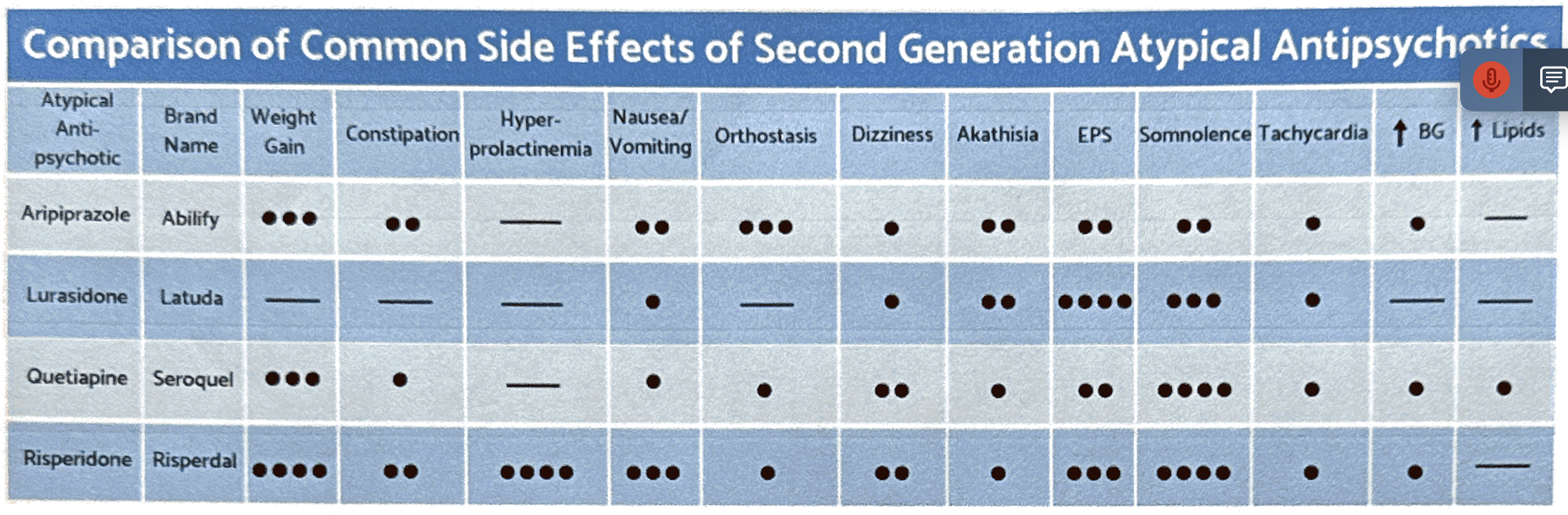 Facts and Comparisons online database, WoltersKluver Health, accessed 3/31/12.
56e) Antipsychotic monitoring5
5
5 Other meds in aggression
You may be referred patients on complicated  med regimens.
Always ask for a verbal explanation from the referring doctor or previous treater. Do not accept a case without an adequate handoff.

Seek Project TEACH consultation if used in pediatric offices.

Meds such as:
Valproate
Carbamazepine
Neurontin
Lamotrigine
Lithium
Propranolol

Although often used, and sometimes effective in individual cases, there is not good data on their general effectiveness before using previous parts of the algorithm.
When in doubt…
CALL


855-227-7272
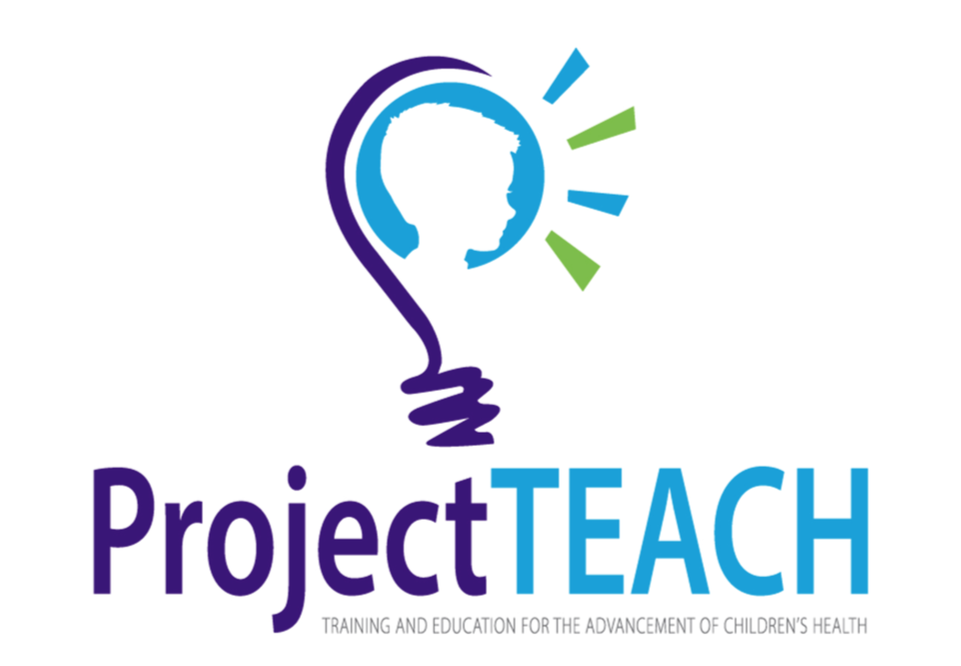 Aggression algorithm
6 Follow-up
Intermittently follow-up regarding progress on target symptoms with all treatment team members, monitoring comorbidity and adjusting the plan as necessary.
Seek consultation as needed
Aggression algorithm
Assess the case thoroughly and REVIEW SAFETY.
Review the case formulation with parents and the team to be sure everyone is on the same page.
Set up psychosocial therapies and supports (always needed).
Treat complex comorbidity intensely.
Are short-term antipsychotics really necessary?
Follow-up with the team, and seek consultation as needed.
When in doubt…
CALL


855-227-7272
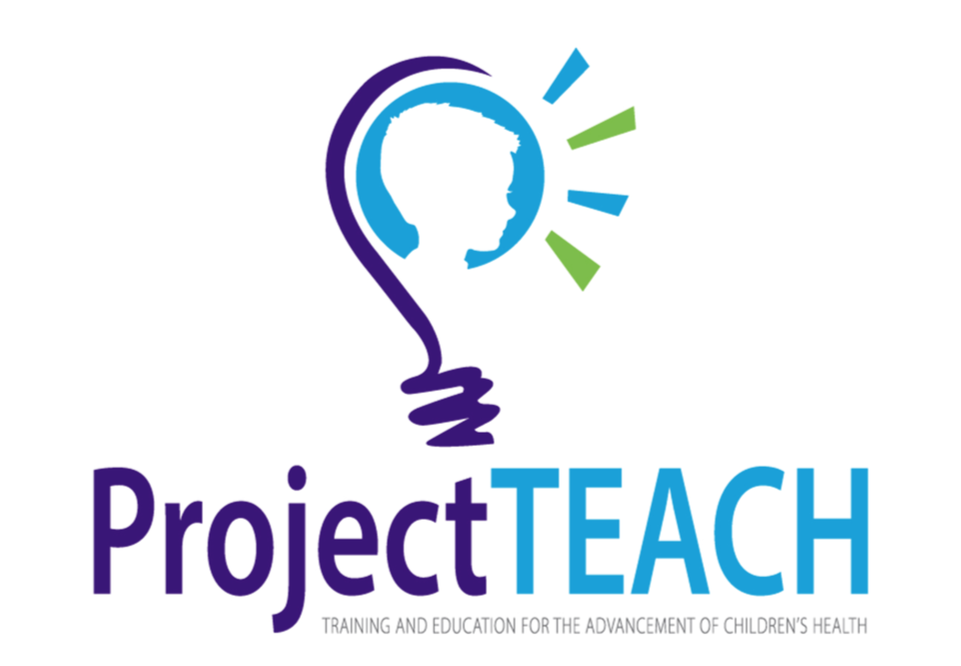